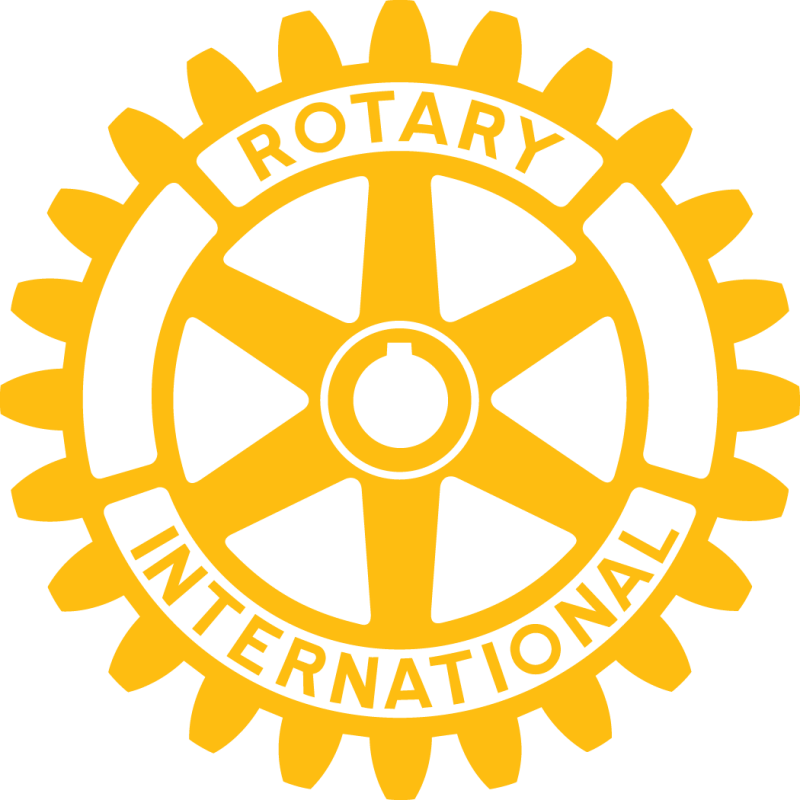 Proposed Global Grant Projects- RID3132, India
Presented by
Dr. Anup Karwa
District Grant Subcommittee Chair (DGSC)
District 3132, Jalna, India
Email: anupkarwa@gmail.com Ph: +919422721183
Diagnostic of Retinopathy for NICU, Pediatric Surgeries & Cataract Surgeries Camps
Synopsis: 
Retinopathy of prematurity (ROP) is a vasoproliferative disease affecting the retinal vessels of premature infants  (NICU) ~5000 children are affected and can lead to blindness if not diagnosed and treated.
3.5 million preterm infants are born in India & several affected with ROP.
Partner hospital will invest 80% for RETCAM (~180,000$), provide free mobile imaging van & even match the costs for cataract surgeries (~500). 
Partner hospital & SightSavers India Foundation will conduct free surgeries for diseases covered under govt insurance scheme
Diagnostic camps for NICU & Cataract will be conducted across 5 locations in Maharashtra benefiting ~100,000 patients
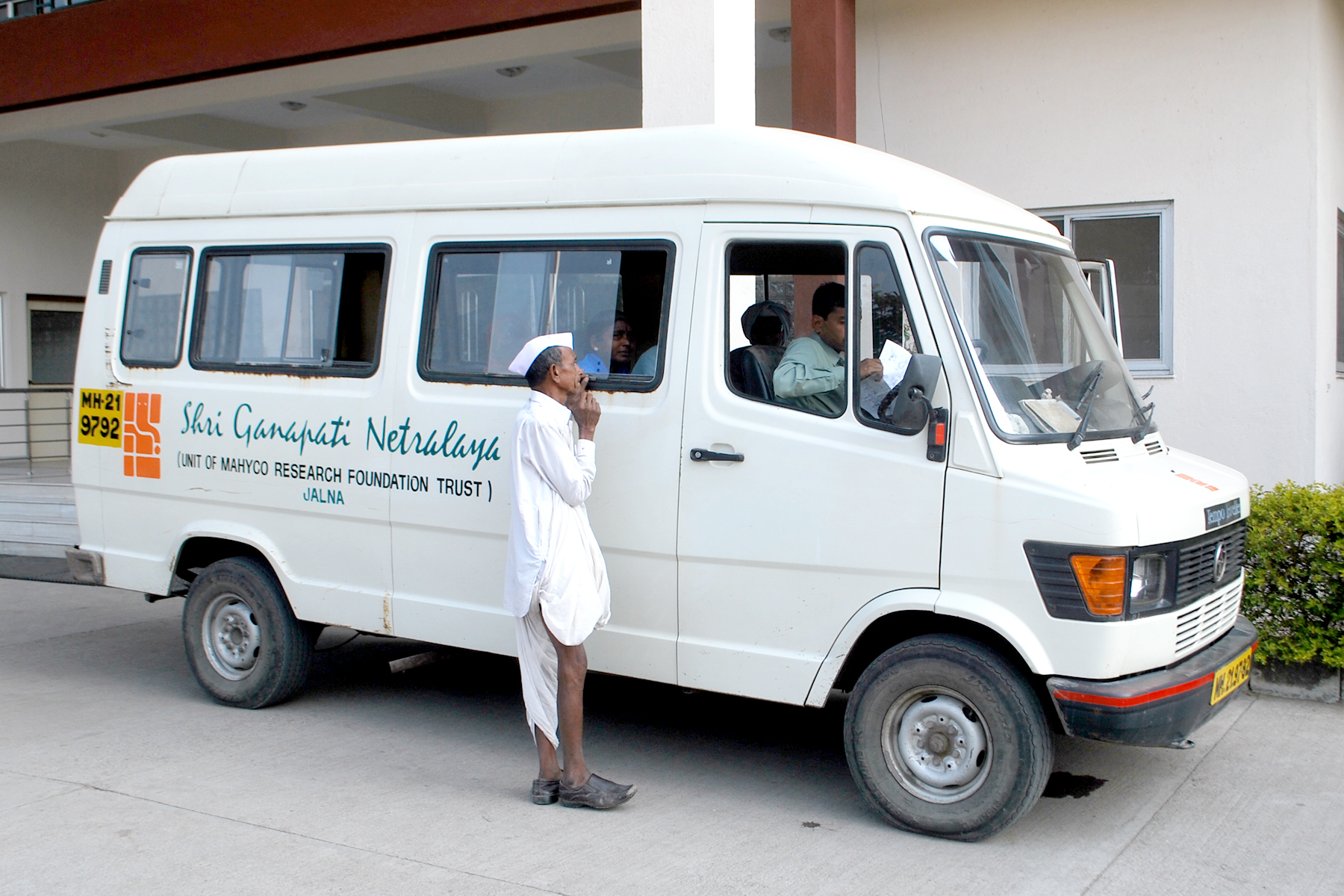 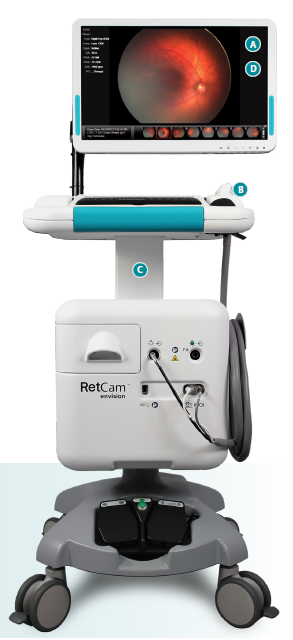 Mobile Van with Cloud Imaging
RETCAM
GG Partnership on Retinopathy NICU & Cataract Surgeries
RID 3132,Jalna , Rotary Club of Jalna Midtown

Proposed Corona Rotary Club
Community assessment
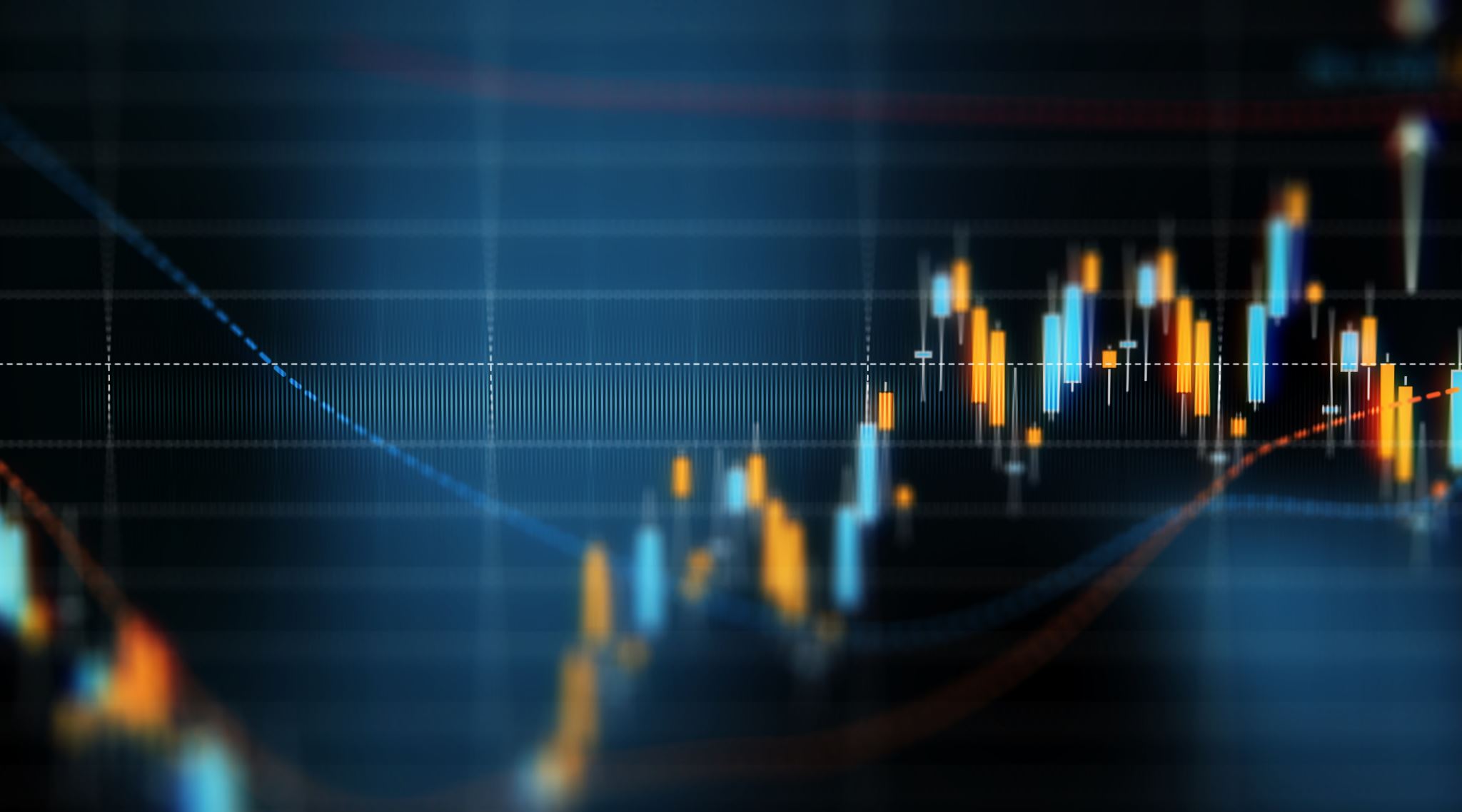 India accounts for 10% of the Global Retinopathy of Prematurity According to a study from a tertiary Center in South India, trend in 2000-2017,a 20-fold increase in number of children diagnosed with ROP.

A cost of Illness study in India sing Gross National Income(GNI), estimated burden of Blindness and vision impairment is 845 billion in INR
Shri Ganpati Netralaya Jalna is State of the art tertiary eye care center run by Mahyco Reseach Foundation Trust providing services to the community for 30 years
Proposed Screening and treatment Model
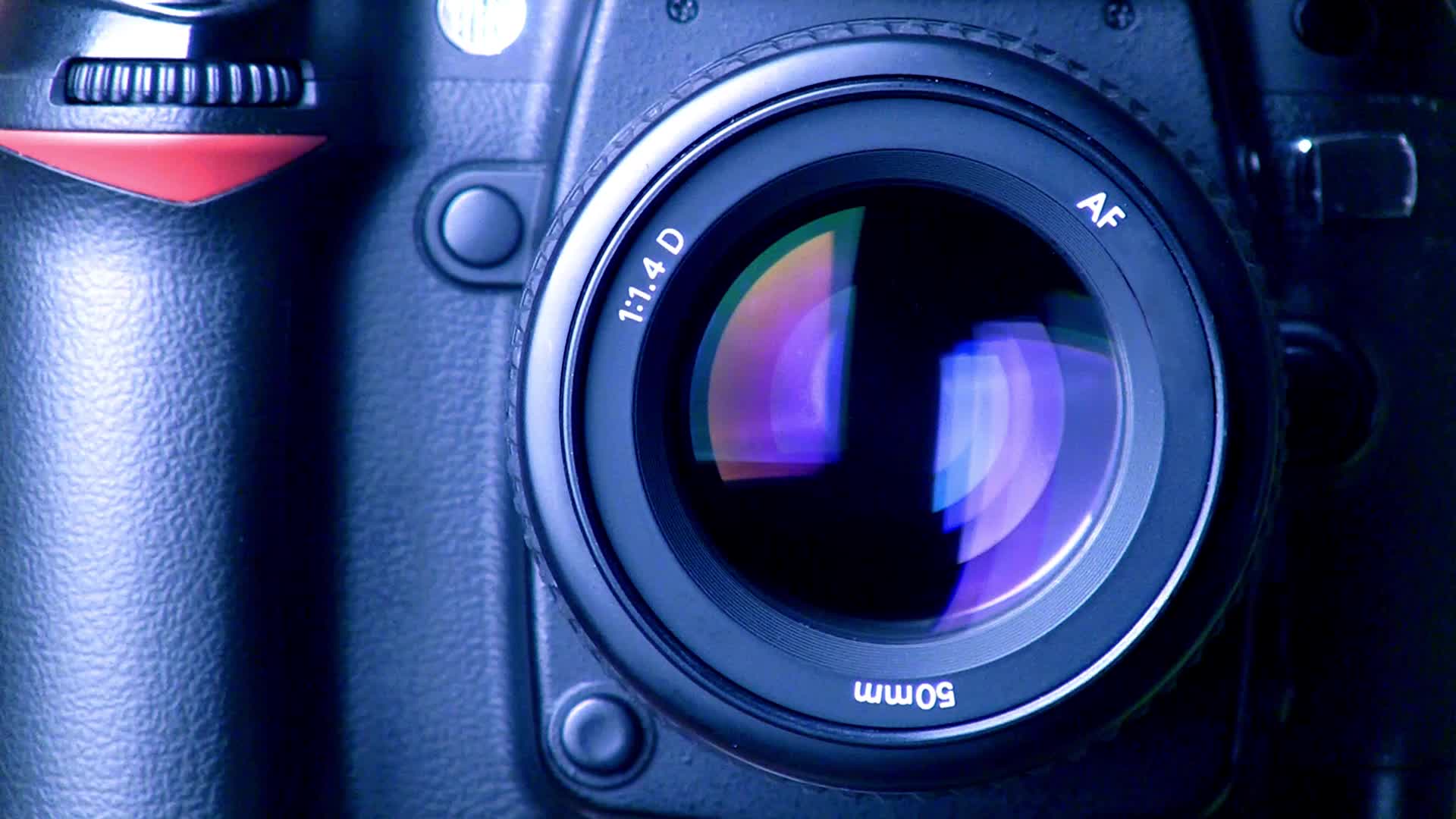 Required Resources
Widefield Imaging Camera (need to procure).

Airconditioned vehicle with Drivers to carry the Camera( available with the hospital)
RETCAMBrilliant imagingLighting the way with confidenceSeamless connectivityCollect, protect, and transfer data with easeOptimal efficiencyFlexibility to focus on the patientRetcam Envisions: Features and Benefits24” screen provide ease of use and improved workflowNew handpiece includes Fluorescein Angiography(FAR) provides sharp visualization of circulation of Retinal Blood vessels, leaking vessel defects neovascularization and any other ophthalmic diseases and conditionsRRetvision Features and Benefit
Removable lens
Budget
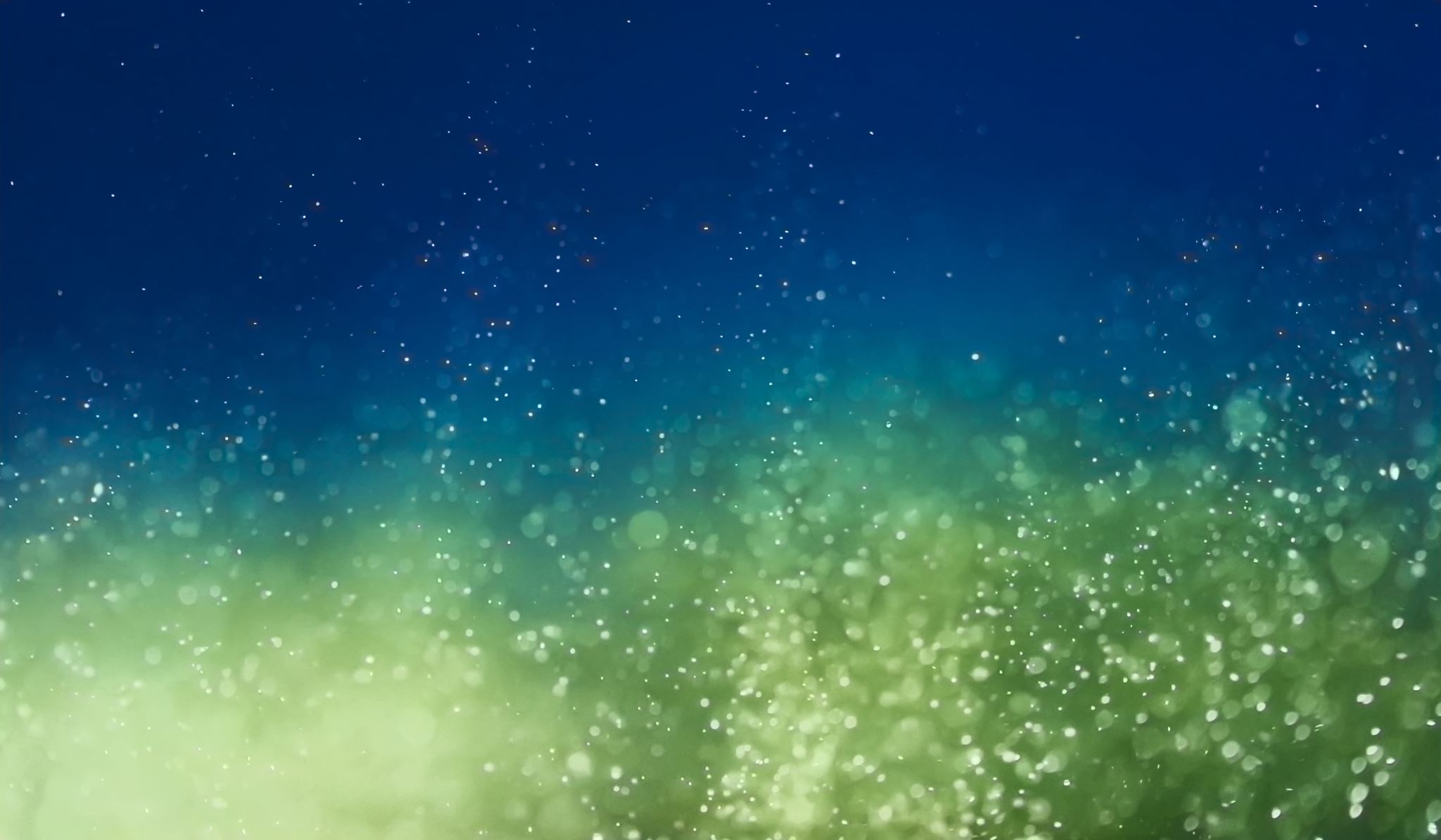 Funding Projections